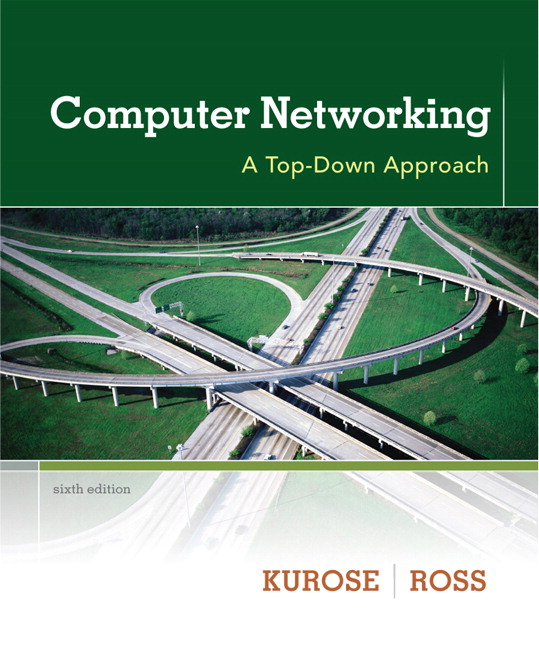 Chapter 4Network Layer
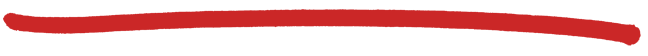 A note on the use of these ppt slides:
We’re making these slides freely available to all (faculty, students, readers). They’re in PowerPoint form so you see the animations; and can add, modify, and delete slides  (including this one) and slide content to suit your needs. They obviously represent a lot of work on our part. In return for use, we only ask the following:
Computer Networking: A Top Down Approach 6th edition Jim Kurose, Keith RossAddison-WesleyMarch 2012
If you use these slides (e.g., in a class) that you mention their source (after all, we’d like people to use our book!)
If you post any slides on a www site, that you note that they are adapted from (or perhaps identical to) our slides, and note our copyright of this material.

Thanks and enjoy!  JFK/KWR

     All material copyright 1996-2012
     J.F Kurose and K.W. Ross, All Rights Reserved
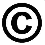 The course notes are adapted for Bucknell’s CSCI 363
Xiannong Meng
Spring 2016
Application Layer
2-1
Chapter 4: outline
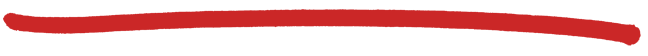 4.1 introduction
4.2 virtual circuit and datagram networks
4.3 what’s inside a router
4.4 IP: Internet Protocol
datagram format
IPv4 addressing
ICMP
IPv6
4.5 routing algorithms
link state
distance vector
hierarchical routing
4.6 routing in the Internet
RIP
OSPF
BGP
4.7 broadcast and multicast routing
4-2
Network Layer
Interplay between routing, forwarding
routing algorithm determines
end-end-path through network
forwarding table determines
local forwarding at this router
1
3
2
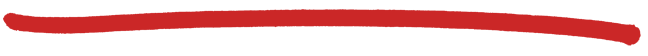 routing algorithm
local forwarding table
dest address
output  link
address-range 1
address-range 2
address-range 3
address-range 4
3
2
2
1
IP destination address in 
arriving packet’s header
4-3
Network Layer
5
3
5
2
2
1
3
1
2
1
z
x
w
u
y
v
Graph abstraction
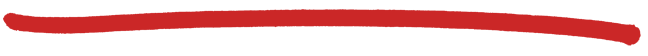 graph: G = (N,E)

N = set of routers = { u, v, w, x, y, z }

E = set of links ={ (u,v), (u,x), (v,x), (v,w), (x,w), (x,y), (w,y), (w,z), (y,z) }
aside: graph abstraction is useful in other network contexts, e.g., 
P2P, where N is set of peers and E is set of TCP connections
4-4
Network Layer
5
3
5
2
2
1
3
1
2
1
z
x
w
u
y
v
Graph abstraction: costs
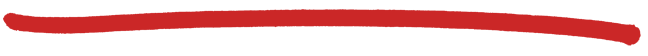 c(x,x’) = cost of link (x,x’)
      e.g., c(w,z) = 5

cost could always be simply be 1, or 
inversely related to bandwidth,
or inversely related to 
congestion
cost of path (x1, x2, x3,…, xp) = c(x1,x2) + c(x2,x3) + … + c(xp-1,xp)
key question: what is the least-cost path between u and z ?
routing algorithm: algorithm that finds that least cost path
4-5
Network Layer
Routing algorithm classification
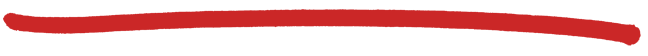 Q: static or dynamic?
static: 
routes change slowly over time
dynamic: 
routes change more quickly
periodic update
in response to link cost changes
Q: global or decentralized information?
global:
all routers have complete topology, link cost info
“link state” algorithms
decentralized: 
router knows physically-connected neighbors, link costs to neighbors
iterative process of computation, exchange of info with neighbors
“distance vector” algorithms
4-6
Network Layer
Chapter 4: outline
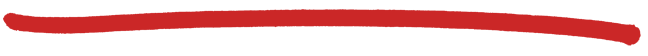 4.1 introduction
4.2 virtual circuit and datagram networks
4.3 what’s inside a router
4.4 IP: Internet Protocol
datagram format
IPv4 addressing
ICMP
IPv6
4.5 routing algorithms
link state
distance vector
hierarchical routing
4.6 routing in the Internet
RIP
OSPF
BGP
4.7 broadcast and multicast routing
4-7
Network Layer
A Link-State Routing Algorithm
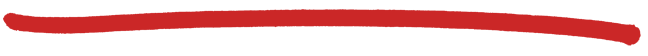 Dijkstra’s algorithm
net topology, link costs known to all nodes
accomplished via “link state broadcast” 
all nodes have same info
computes least cost paths from one node (‘source”) to all other nodes
gives forwarding table for that node
iterative: after k iterations, know least cost path to k dest.’s
notation:
c(x,y): link cost from node x to y;  = ∞ if not direct neighbors
D(v): current value of cost of path from source to dest. v (‘D’ is for distance)
p(v): predecessor node along path from source to v
N': set of nodes whose least cost path definitively known
4-8
Network Layer
Dijsktra’s Algorithm
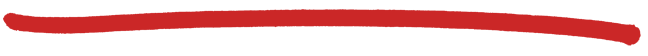 1  Initialization: 
2    N' = {u} 
3    for all nodes v 
4      if v adjacent to u 
5          then D(v) = c(u,v) 
6      else D(v) = ∞ 
7 
8   Loop 
9     find w not in N' such that D(w) is a minimum 
10    add w to N' 
11    update D(v) for all v adjacent to w and not in N' : 
12       D(v) = min( D(v), D(w) + c(w,v) ) 
13    /* new cost to v is either old cost to v or known 
14     shortest path cost to w plus cost from w to v */ 
15  until all nodes in N'
4-9
Network Layer
5
3
5
2
2
1
3
1
2
1
z
x
w
u
y
v
Dijkstra’s algorithm: an example
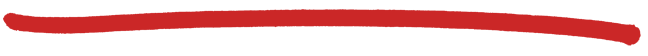 D(v),p(v)
2,u
2,u
2,u
D(x),p(x)
1,u
D(w),p(w)
5,u
4,x
3,y
3,y
D(y),p(y)
∞
2,x
Step
0
1
2
3
4
5
N'
u
ux
uxy
uxyv
uxyvw
uxyvwz
D(z),p(z)
∞ 
∞ 
4,y
4,y
4,y
4-10
Network Layer
z
x
w
u
y
v
destination
link
(u,v)
v
(u,x)
x
y
(u,x)
(u,x)
w
z
(u,x)
Dijkstra’s algorithm: example (2)
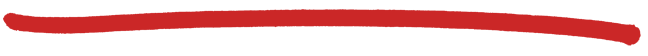 resulting shortest-path tree from u:
resulting forwarding table in u:
4-11
Network Layer
Dijkstra’s algorithm: another example
9
∞
∞
3,u
5,u
7,u
7
5
4
8
3
w
u
v
x
y
z
2
3
4
7
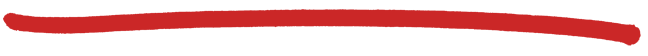 D(v)
p(v)
D(w)
p(w)
D(x)
p(x)
D(y)
p(y)
D(z)
p(z)
Step
N'
u
0
1
2
3
4
5
notes:
construct shortest path tree by tracing predecessor nodes
ties can exist (can be broken arbitrarily)
4-12
Network Layer
Dijkstra’s algorithm: another example
9
11,w
14,x
11,w
∞
∞
∞
3,u
5,u
5,u
6,w
6,w
7,u
7
5
4
8
3
w
u
v
x
y
z
2
3
4
7
10,v
14,x
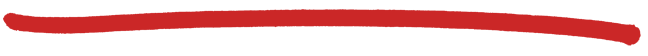 D(v)
p(v)
D(w)
p(w)
D(x)
p(x)
D(y)
p(y)
D(z)
p(z)
Step
N'
u
0
uw
1
uwx
2
uwxv
3
uwxvy
4
12,y
uwxvyz
5
notes:
construct shortest path tree by tracing predecessor nodes
ties can exist (can be broken arbitrarily)
4-13
Network Layer
2+e
0
0
0
1
1+e
C
C
C
C
D
D
D
D
A
B
A
B
A
B
A
B
2+e
2+e
0
0
1
1
1+e
1+e
0
0
0
0
given these costs,
find new routing….
resulting in new costs
given these costs,
find new routing….
resulting in new costs
given these costs,
find new routing….
resulting in new costs
Dijkstra’s algorithm, discussion
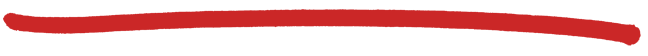 algorithm complexity: n nodes
each iteration: need to check all nodes, w, not in N
n(n+1)/2 comparisons: O(n2)
more efficient implementations possible (using min-heap as priority queue): O(nlogn)
oscillations possible:
e.g., suppose link cost equals amount of carried traffic:
1
1+e
0
0
e
0
1
1
e
Initially, all
zeros, when
B, C, D sends data
Into the network
4-14
Network Layer